ECE 6340 
Intermediate EM Waves
Fall 2016
Prof. David R. Jackson
Dept. of ECE
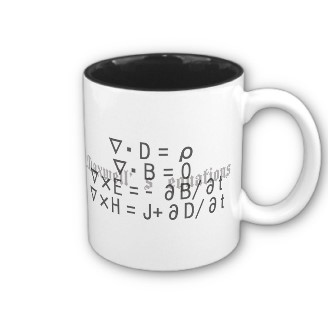 Notes 23
1
Duality
Assume a region of space with sources,
and allow for all types of sources and charges:
Maxwell’s equations now have a completely symmetric form.
Note: 
A magnetic conductivity m is introduced for generality, though it is always zero in practice.
2
Duality (cont.)
The substitutions shown below leave Maxwell’s equations unaffected.
3
Duality (cont.)
Example:
4
Duality (cont.)
Duality allows us to find the radiation from a magnetic current.
Steps:
Start with the given magnetic current source of interest.
Consider the dual problem that has an electric current source with the same shape or form (Case A).
Find the radiation from the electric current source.
Apply the dual substitutions to find the radiation from the original magnetic current (Case B).
Note: 
When we apply the duality substitution, the numerical values of the permittivity and permeability switch. However, once we have the formula for radiation from the magnetic current, we can let the values be replaced by their conventional ones.
5
Radiation From Magnetic Current (cont.)
Problem of interest:
A magnetic current is radiating in free space.
Free-space is assumed for simplicity. To be more general, we can replace

             0  c       0 c
6
Radiation From Magnetic Current
The shape of the electric current is the same as that of the original magnetic current that was given.
Case (A):  J i only
7
Radiation From Magnetic Current (cont.)
Also
and
so
8
Radiation From Magnetic Current (cont.)
Case (B):  M i only
From duality:
Case A
Case B
where
where
9
Radiation From Magnetic Current (cont.)
Also,
Case A
Case B
10
Radiation from Magnetic Current Summary
11
General Radiation Formula
Both  J i  and  M i :
Use superposition:
Note: Duality also holds with the vector potentials, If we include these:
12
Far-Field
Case (A) (electric current only):
where
13
Far-Field (cont.)
Case (B) (magnetic current only):
where
14
Example
z
K  magnetic Amps
l
y
x
Radiation from a magnetic dipole
Case B
z
I  electric Amps
Dual problem:
l
y
Case A
x
15
Example (cont.)
For the electric dipole:
Duality:
So, for the magnetic dipole:
16
Example
A small loop antenna is equivalent to a magnetic dipole antenna,
z
Far-field:
a
y
I
z
x
Kl
y
Far-field:
x
This is the correct far field: The loop can be modeled as a magnetic dipole.
17
Boundary Conditions
1
2
1
2
Electric surface current:
Duality:
18
Boundary Conditions (cont.)
1
2
19
Example: Magnetic Current on PEC
PEC
1
2
PEC
A magnetic surface current flows on top of a PEC.
20
Example (cont.)



PEC
or
Dropping the superscript, we have
Note: 
The relation between the direction of the electric field and the direction of the magnetic current obeys a “left-hand rule”.
21
Example (cont.)



PEC
We then have
Note: The tangential subscript can be dropped.
Hence
This  allows us to find the magnetic surface current necessary to produce any desired tangential electric field.
22
Modeling of Slot Antenna Problem
PEC





Side view
23